45-1
These materials are by the Kongki Ka Project and are made available to you under the terms of the Creative Commons Attribution ShareAlike license 4.0.
You have permission to share and redistribute these materials in any format and to make reasonable revisions and adaptations of this translation, provided that:
You include the above licence and source information.
If you redistribute these materials or create derivatives, you must distribute your contributions under the same license as the original.
 
The Holy Bible, Berean Standard Bible, BSB is produced in cooperation with Bible Hub, Discovery Bible, OpenBible.com, and the Berean Bible Translation Committee. This text of God's Word has been dedicated to the public domain.
 
Tibetan text is from the Central Tibetan Bible translation by Central Asia Publishing. Used by permission
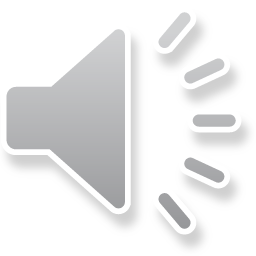 [Speaker Notes: Checked Kham
45 Empty Tomb
1. Empty Tomb - Matt 28:1-8, 11-15; Mark 16:1-11; Luke 24:1-11 (Left Top)
2. Mary Magdalene meets Jesus - John 20:1-18 (Right Top)
3. Road to Emmaus - Luke 24:13-35 (Right Bottom)
4. Jesus & Disciples - Matt 28:16-20; Mrk 16:14-19; Luke 24:36-49; John 20:24-31
(Left Bottom)
5. Sea of Galilee - John 21:1-25 (Center)]
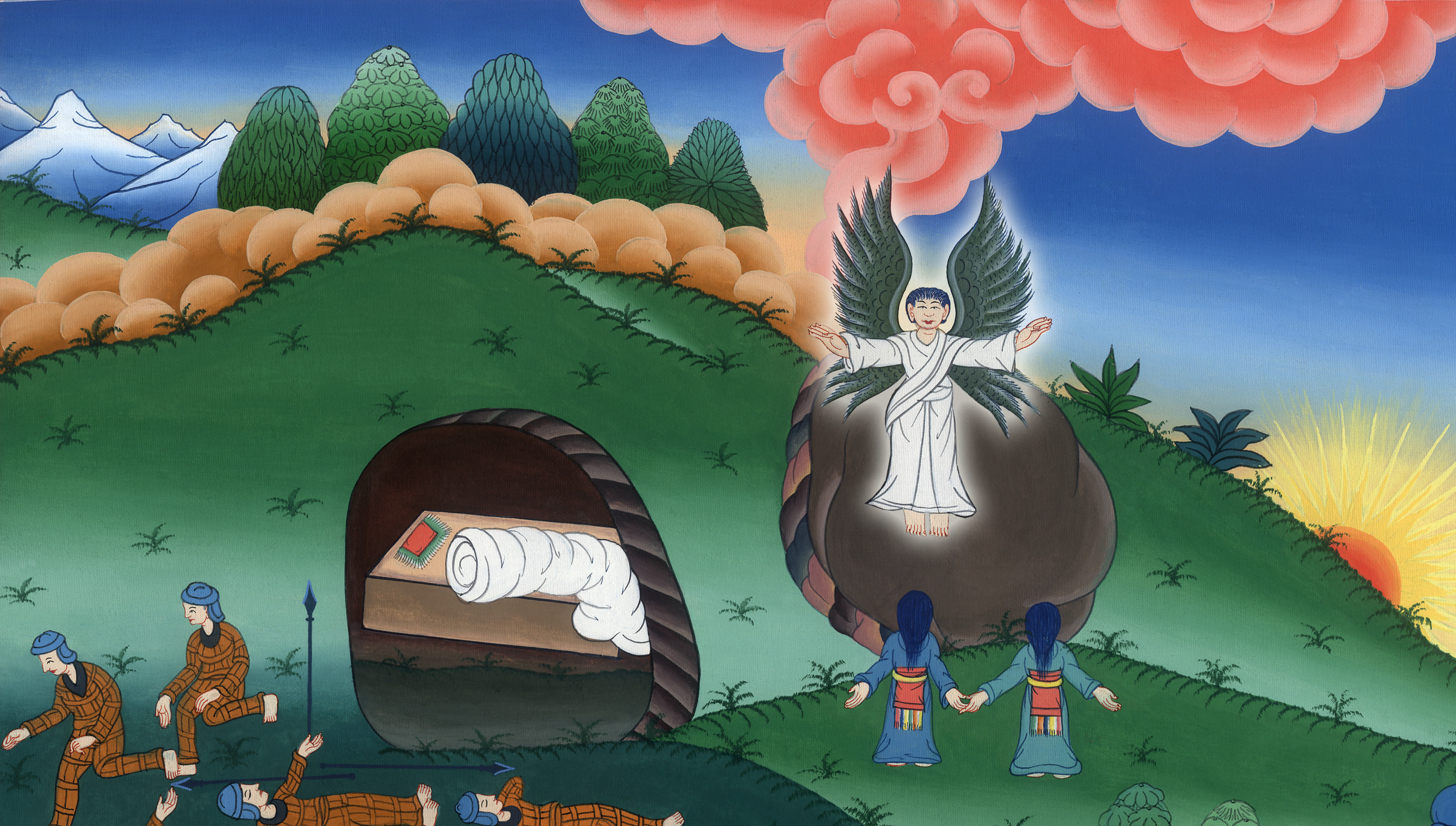 མད་ཐཱ 28
གཙོ་བོ་ཡེ་ཤུ་འཆི་བ་ནས་སླར་གསོན་པ།
མད་ཐཱ 28
གཙོ་བོ་ཡེ་ཤུ་འཆི་བ་ནས་སླར་གསོན་པ།
1. The Empty Tomb - Matt 28:1-8, 11-15; Mark 16:1-11; Luke 24:1-11
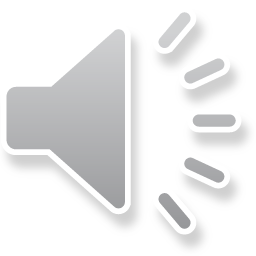 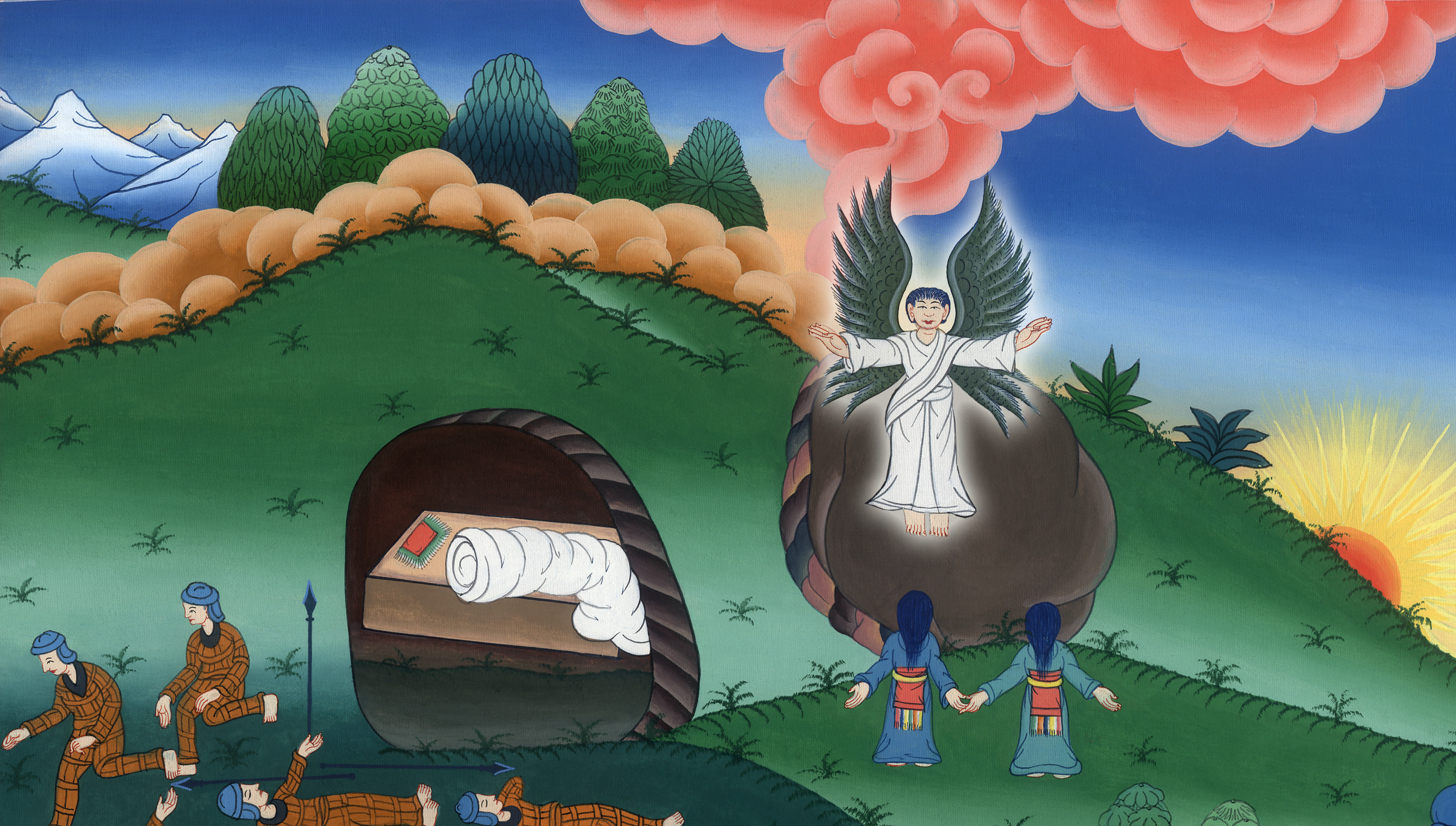 མད་ཐཱ 28
གཙོ་བོ་ཡེ་ཤུ་འཆི་བ་ནས་སླར་གསོན་པ།
This work is licensed under a Creative Commons Attribution-ShareAlike 4.0 International License
མད་ཐཱ 28:1 ངལ་གསོ་བའི་ཉིན་གྱི་རྗེས་སུ་བདུན་ཕྲག་གི་ཉིན་དང་པོའི་ཉི་མ་ཤར་ཙམ་ལ། མིར་ཡམ་མག་དལ་མ་དང༌། མིར་ཡམ་གཞན་དེ་དུར་ཁང་ལ་ལྟ་བར་ཕྱིན།
1After the Sabbath, at dawn on the first day of the week, Mary Magdalene and the other Mary went to see the tomb.
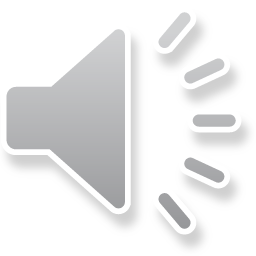 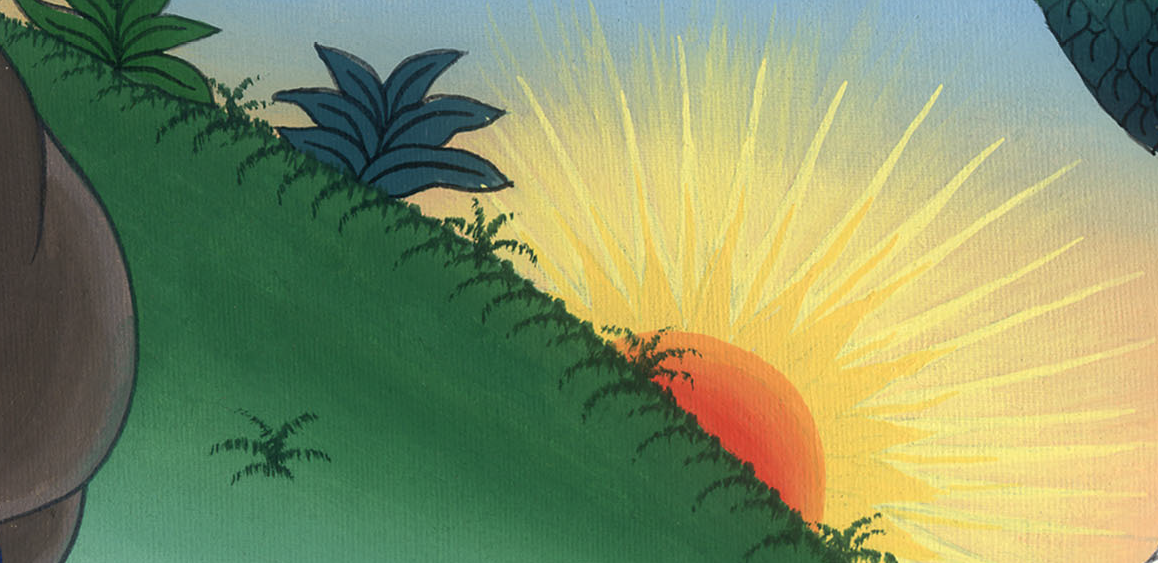 མད་ཐཱ 28:1
2གློ་བུར་དུ་ས་ཡོམ་ཆེན་པོ་བྱུང་སྟེ། དཀོན་མཆོག་གི་ཕོ་ཉ་ཞིག་ཞིང་ཁམས་ནས་བབས་པ་དང༌། དུར་ཁང་གི་ཁ་རྡོ་ཕར་བསྒྲིལ་ནས་དེའི་སྟེང་ལ་བཞུགས།
2Suddenly there was a great earthquake, for an angel of the Lord descended from heaven, rolled away the stone, and sat on it.
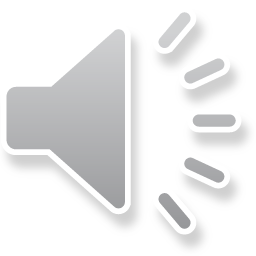 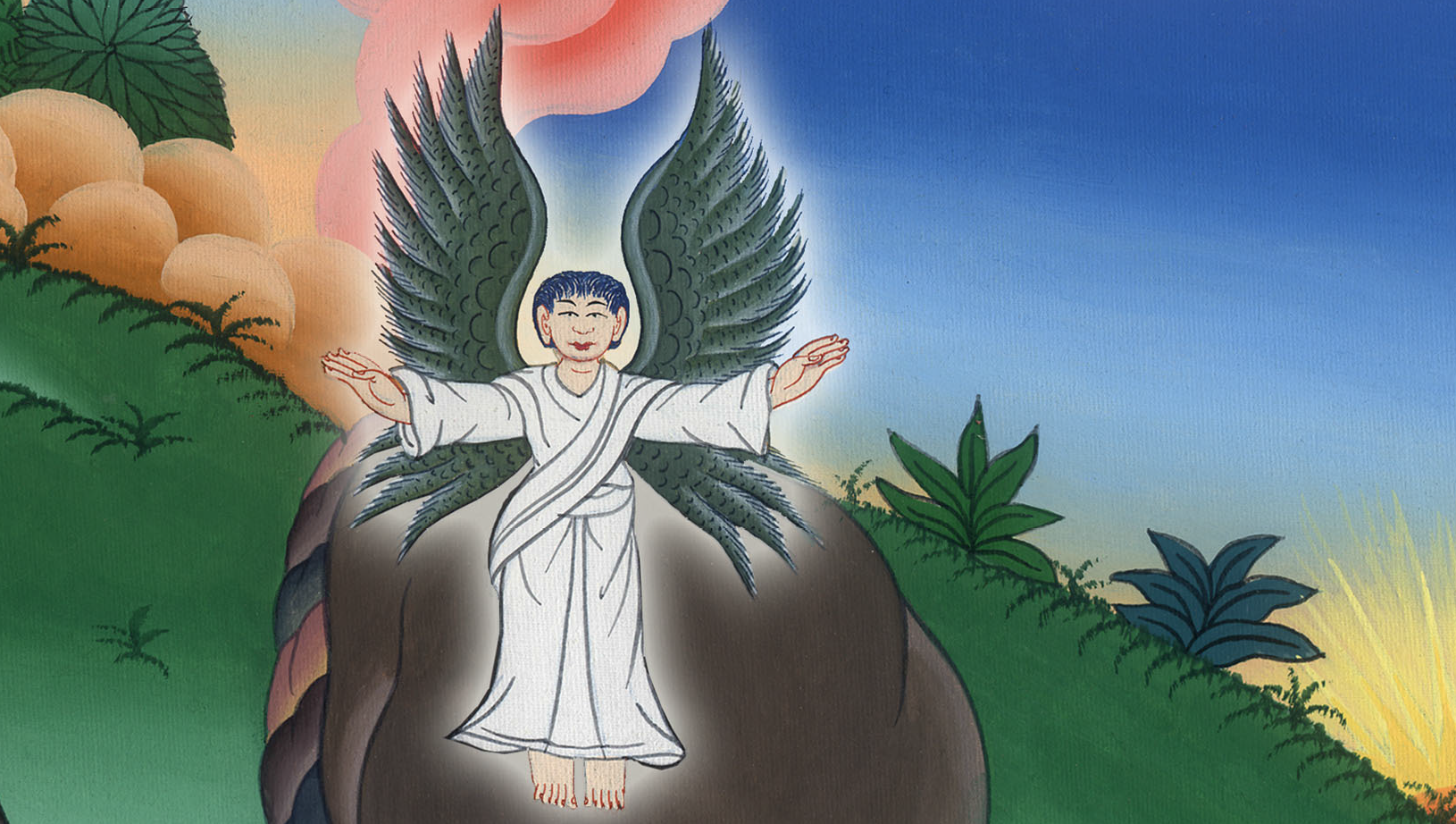 མད་ཐཱ 28:2
3ཁོང་གི་གཟུགས་ནི་གློག་འོད་ལྟར་འཕྲོས་ཤིང༌། ན་བཟའ་གངས་ལྟར་དཀར།
3His appearance was like lightning, and his clothes were white as snow.
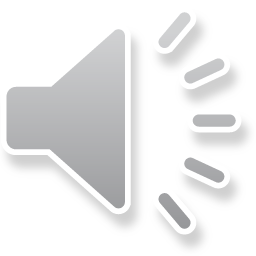 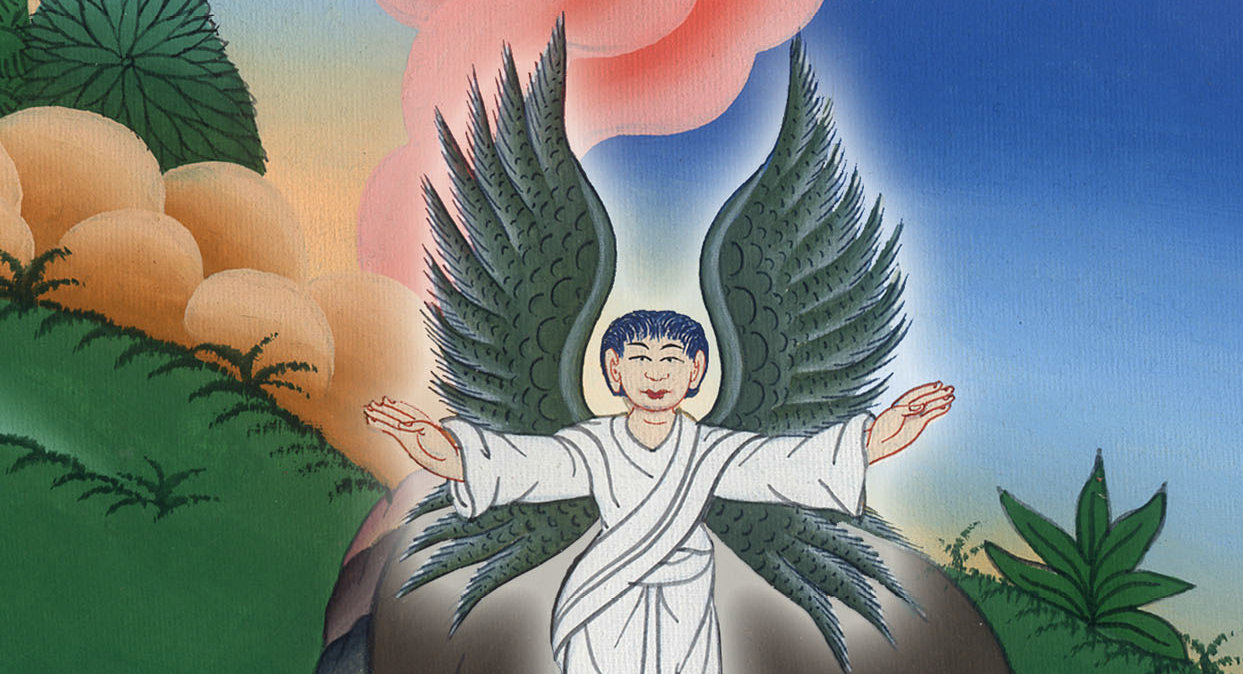 མད་ཐཱ 28:3
4སྲུང་དམག་རྣམས་ཁོང་ལ་འཇིགས་ནས་འདར་ཏེ་ཤི་བ་ལྟར་གྱུར།
4The guards trembled in fear of him and became like dead men.
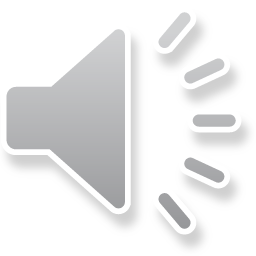 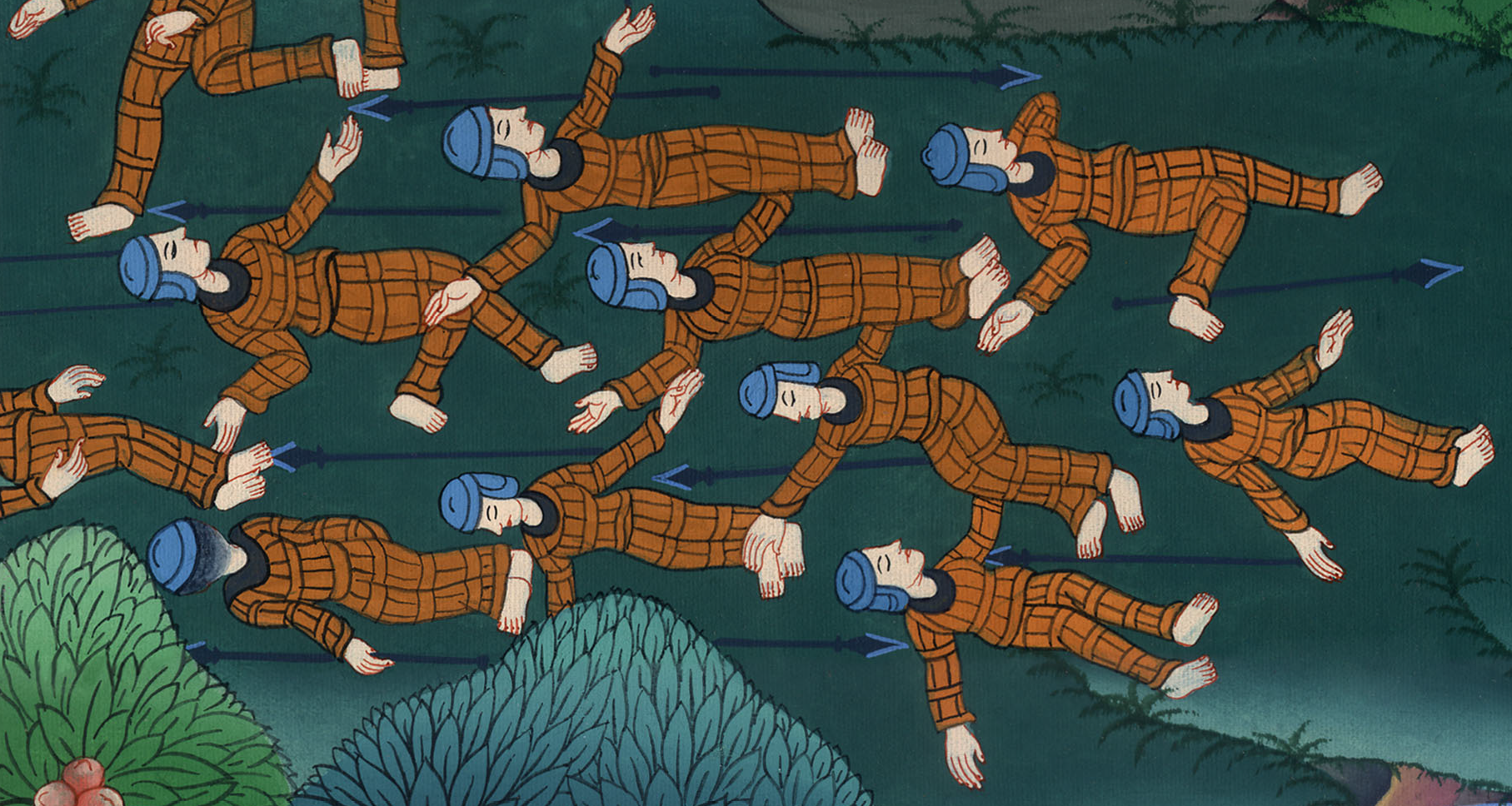 མད་ཐཱ 28:4
5ཕོ་ཉ་དེས་བུད་མེད་རྣམས་ལ་“མ་འཇིགས་ཤིག ཁྱོད་ཚོས་རྒྱང་ཤིང་སྟེང་བཀྲོངས་པའི་ཡེ་ཤུ་འཚོལ་བཞིན་པ་ངས་ཤེས།
5But the angel said to the women, “Do not be afraid, for I know that you are looking for Jesus, who was crucified.
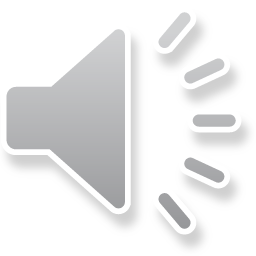 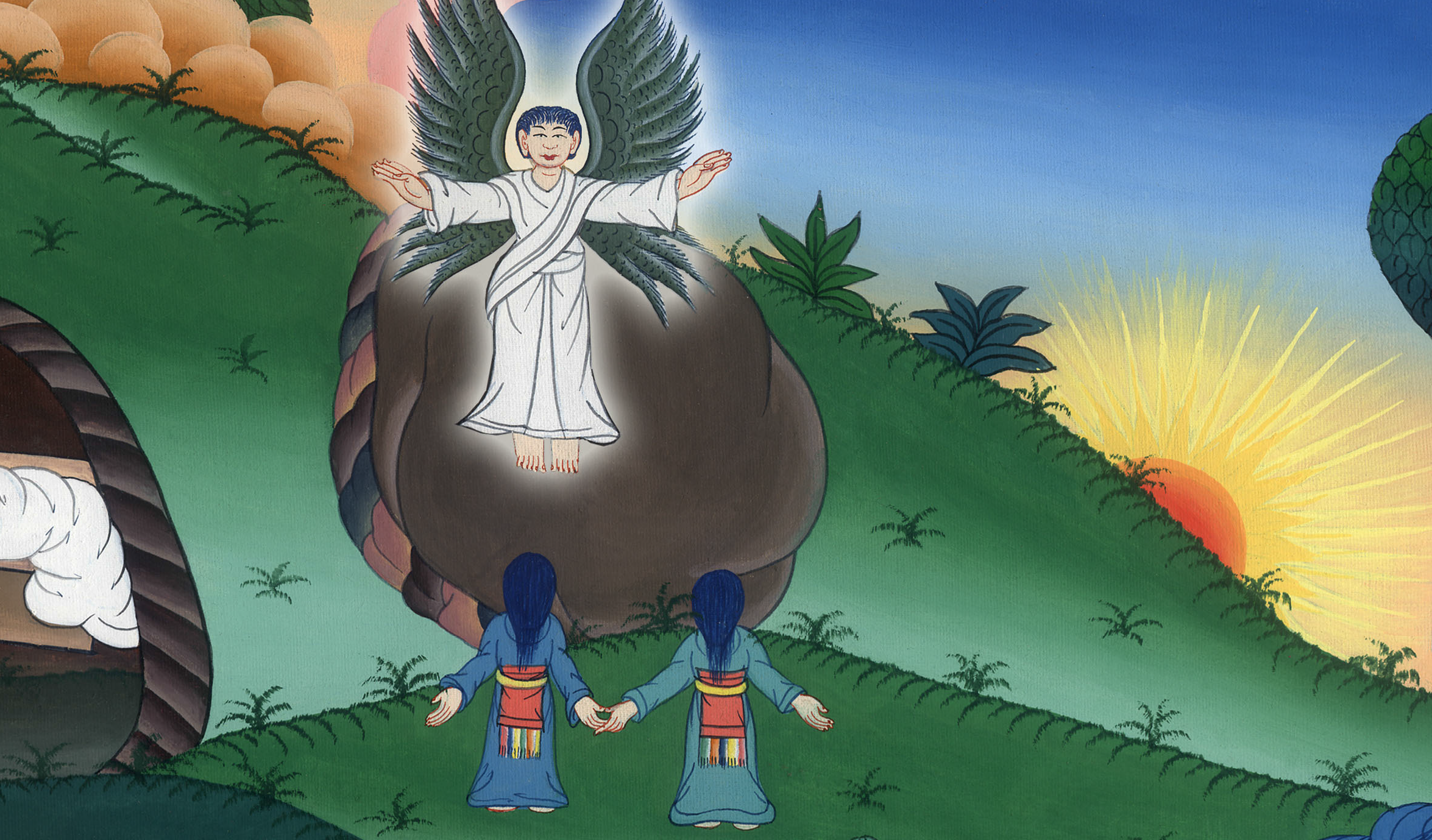 མད་ཐཱ 28:5
6ཁོང་གིས་སྔར་གསུངས་པ་ལྟར། ཁོང་སྐུ་གསོན་པོར་བཞེངས་སུ་གྱུར་བས་འདིར་མེད། ཁོང་བཞག་སར་ལྟ་རུ་ཤོག
6He is not here; He has risen, just as He said! Come, see the place where He lay.
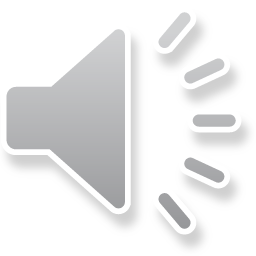 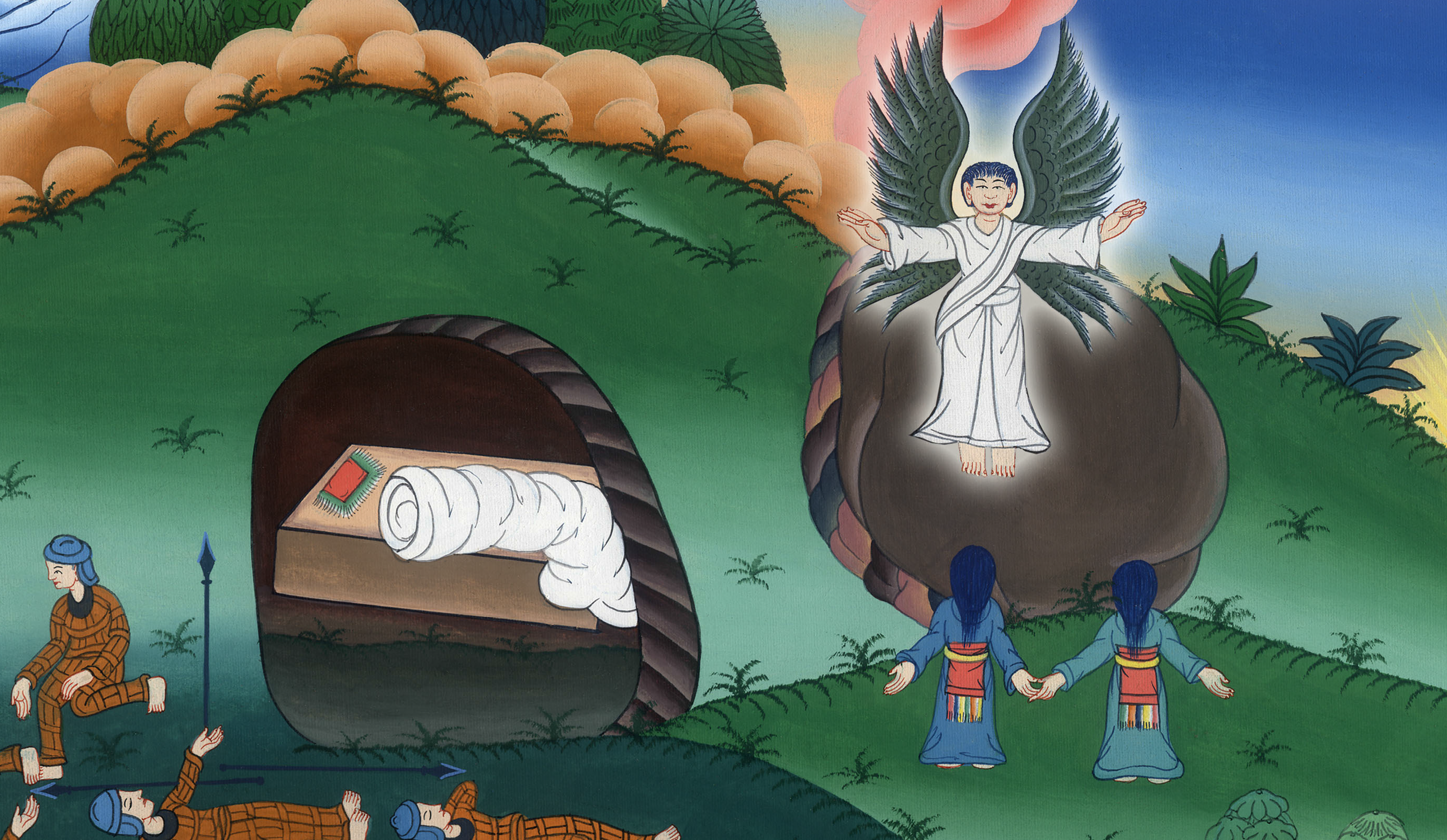 མད་ཐཱ 28:6
7མགྱོགས་པོ་སོང་ལ་ཁོང་གི་ཉེ་གནས་རྣམས་ལ། ཁོང་འཆི་བ་ནས་གསོན་པོར་བཞེངས་སུ་གྱུར་ཞིང༌། ཁྱེད་ཚོའི་སྔོན་ལ་ག་ལིལ་ཡུལ་དུ་ཕེབས་ཏེ་དེར་ཁོང་མཇལ་ཡོང་ཞེས་སྨྲོས་ཤིག ད་ངས་ཁྱོད་ཚོར་བཤད་པ་ཡིན་”ཞེས་གསུངས།
7Then go quickly and tell His disciples, ‘He has risen from the dead and is going ahead of you into Galilee. There you will see Him.’ See, I have told you.”
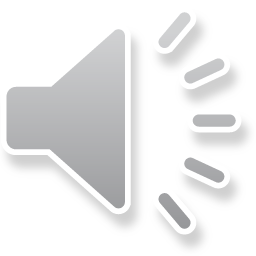 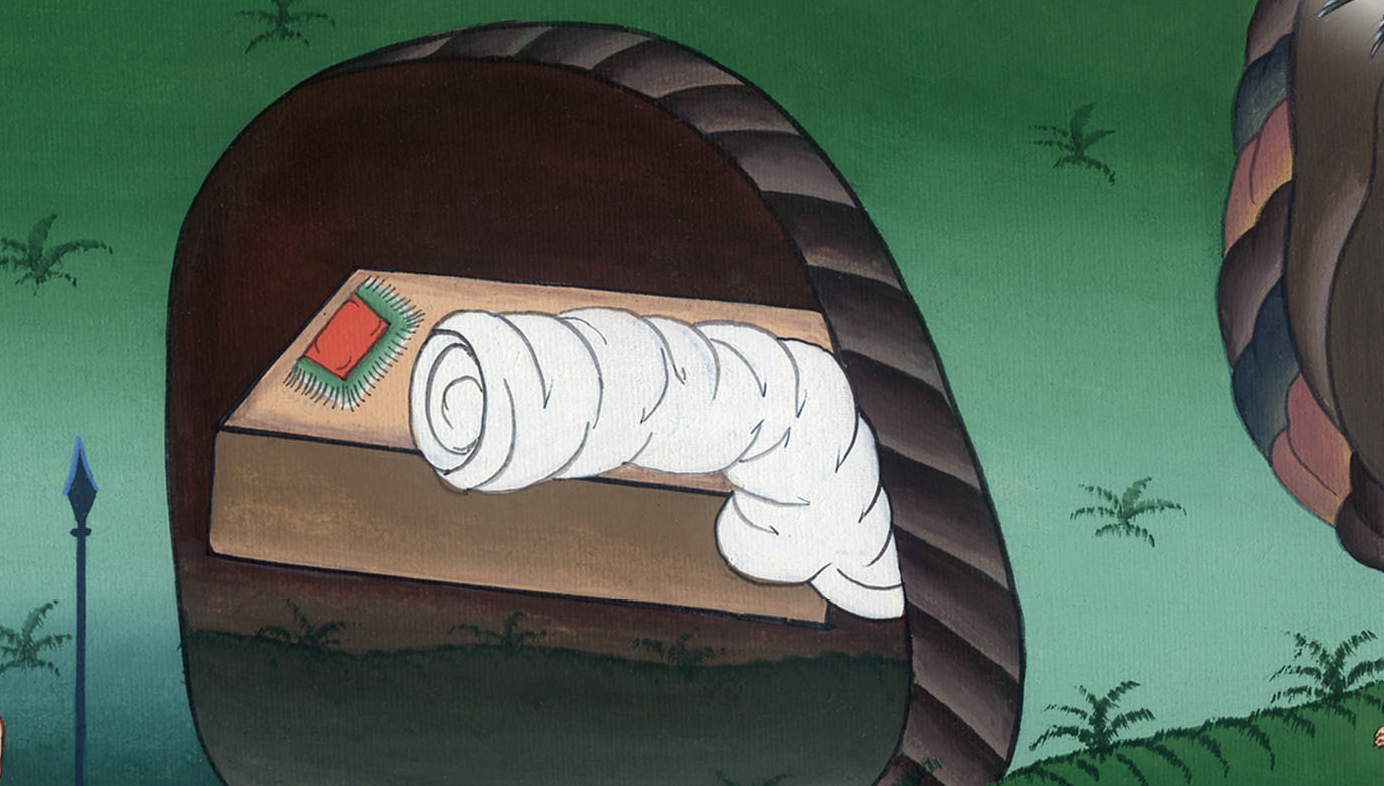 མད་ཐཱ 28:7
8བུད་མེད་དེ་རྣམས་འཇིགས་ཀྱང་དགའ་སྤྲོ་ཆེན་པོའི་ངང་ནས་མགྱོགས་པོར་དུར་ཁང་ནས་ཁོང་གི་ཉེ་གནས་རྣམས་ལ་འཕྲིན་སྐྱེལ་བར་བརྒྱུགས།
8So they hurried away from the tomb in fear and great joy, and ran to tell His disciples.
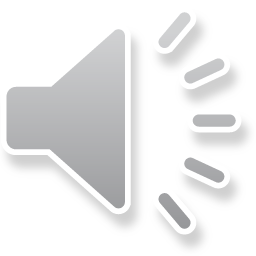 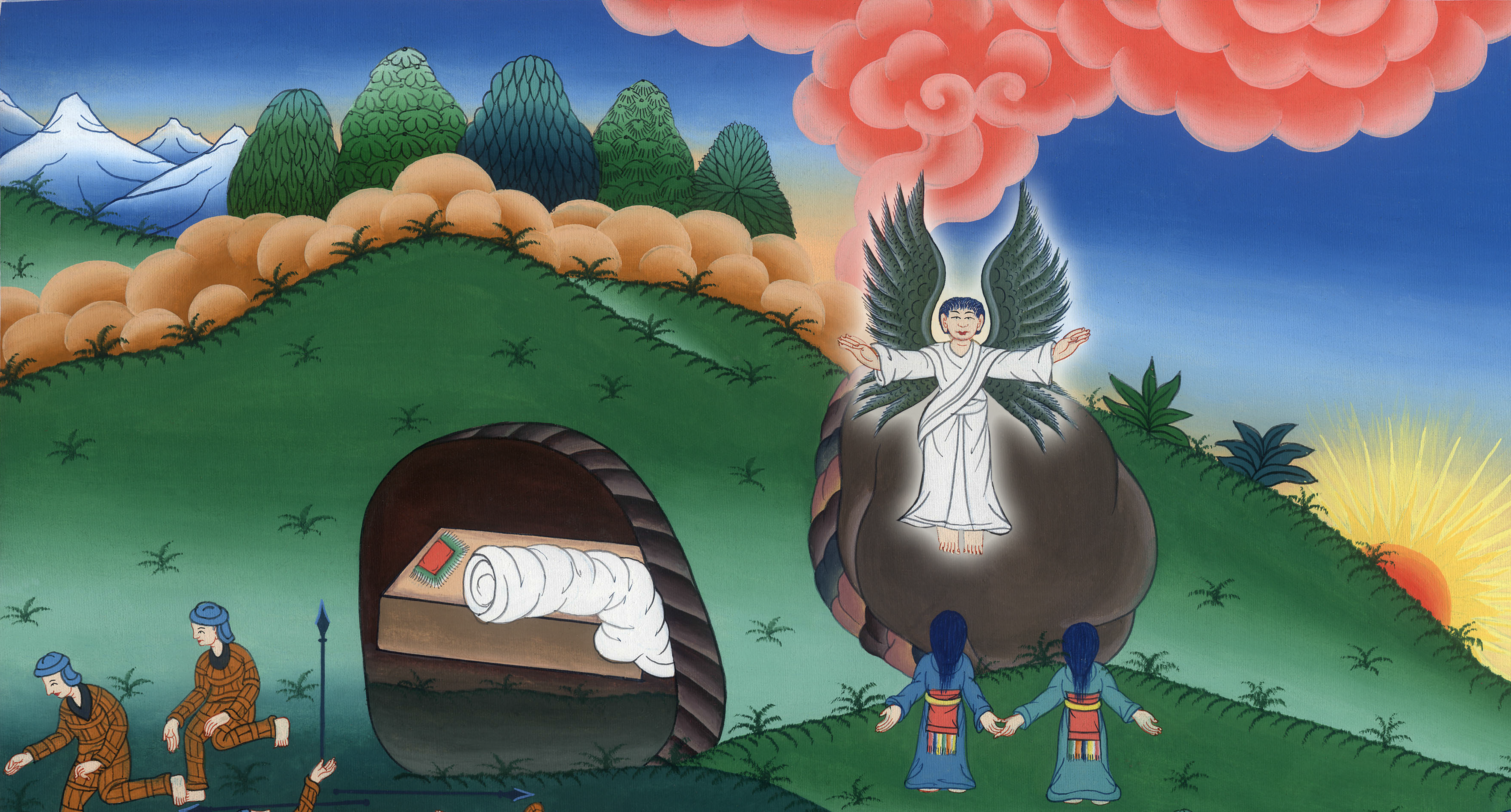 མད་ཐཱ 28:8
11བུད་མེད་རྣམས་ཕར་འགྲོ་དུས་སྲུང་དམག་རྣམས་ནང་ནས་ཁ་ཤས་གྲོང་ཁྱེར་དུ་ཡོང་སྟེ་གང་བྱུང་བ་ཐམས་ཅད་བླ་ཆེན་གཙོ་བོ་རྣམས་ལ་བཤད།
11While the women were on their way, some of the guards went into the city and reported to the chief priests all that had happened.
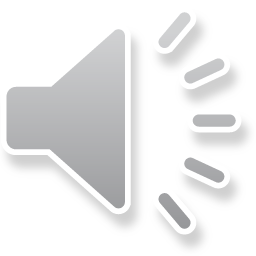 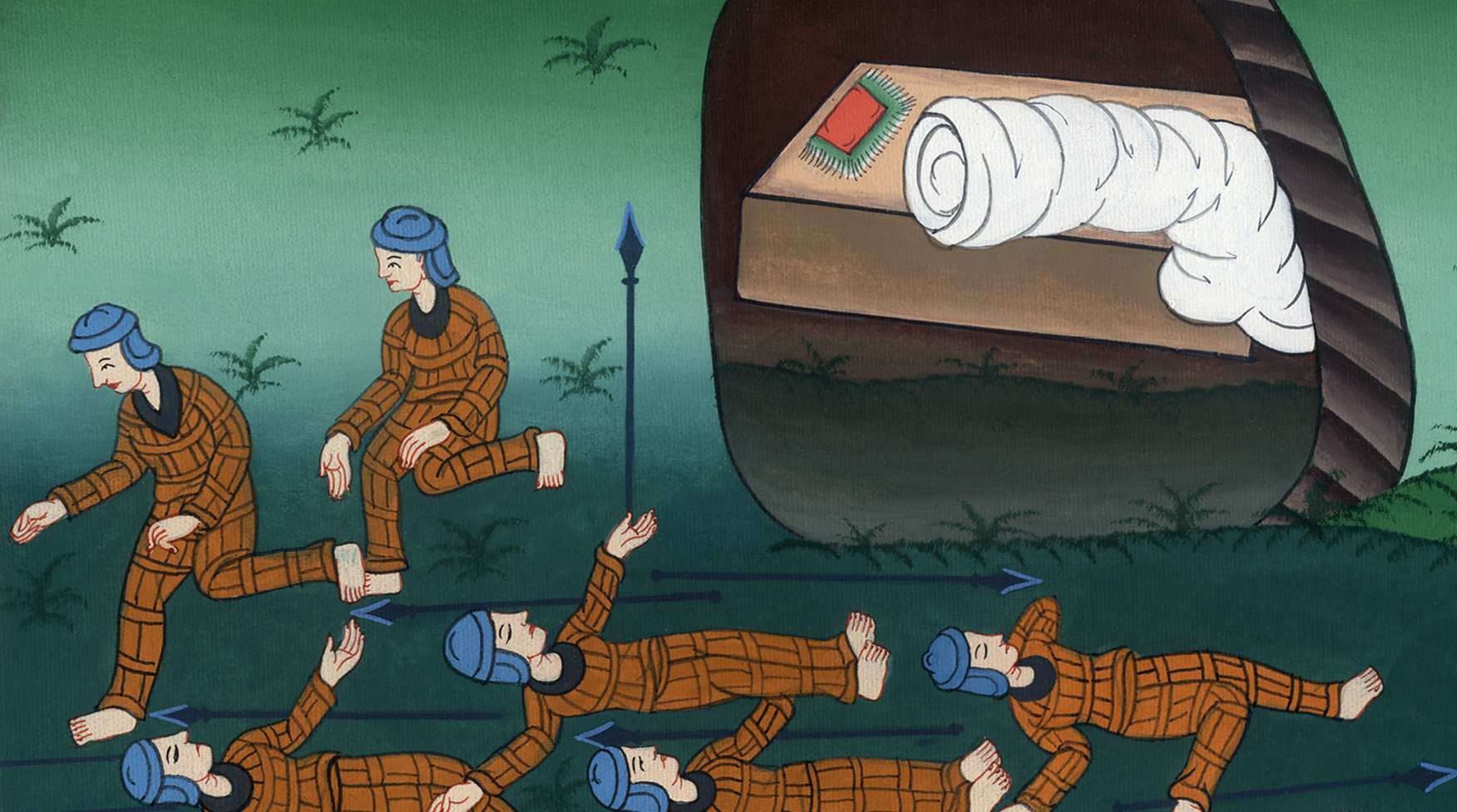 མད་ཐཱ 28:11
ལུ་ཀཱ 24:9
དུར་ཁང་ནས་ཕྱིར་ལོག་སྟེ། ཉེ་གནས་བཅུ་གཅིག་པོ་དང་གཞན་རྣམས་ལ་དོན་དེ་ཐམས་ཅད་བཤད།
Luke249(The women) And when they returned from the tomb, they reported all these things to the Eleven and to all the others.
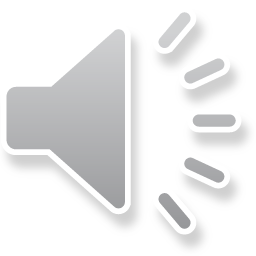 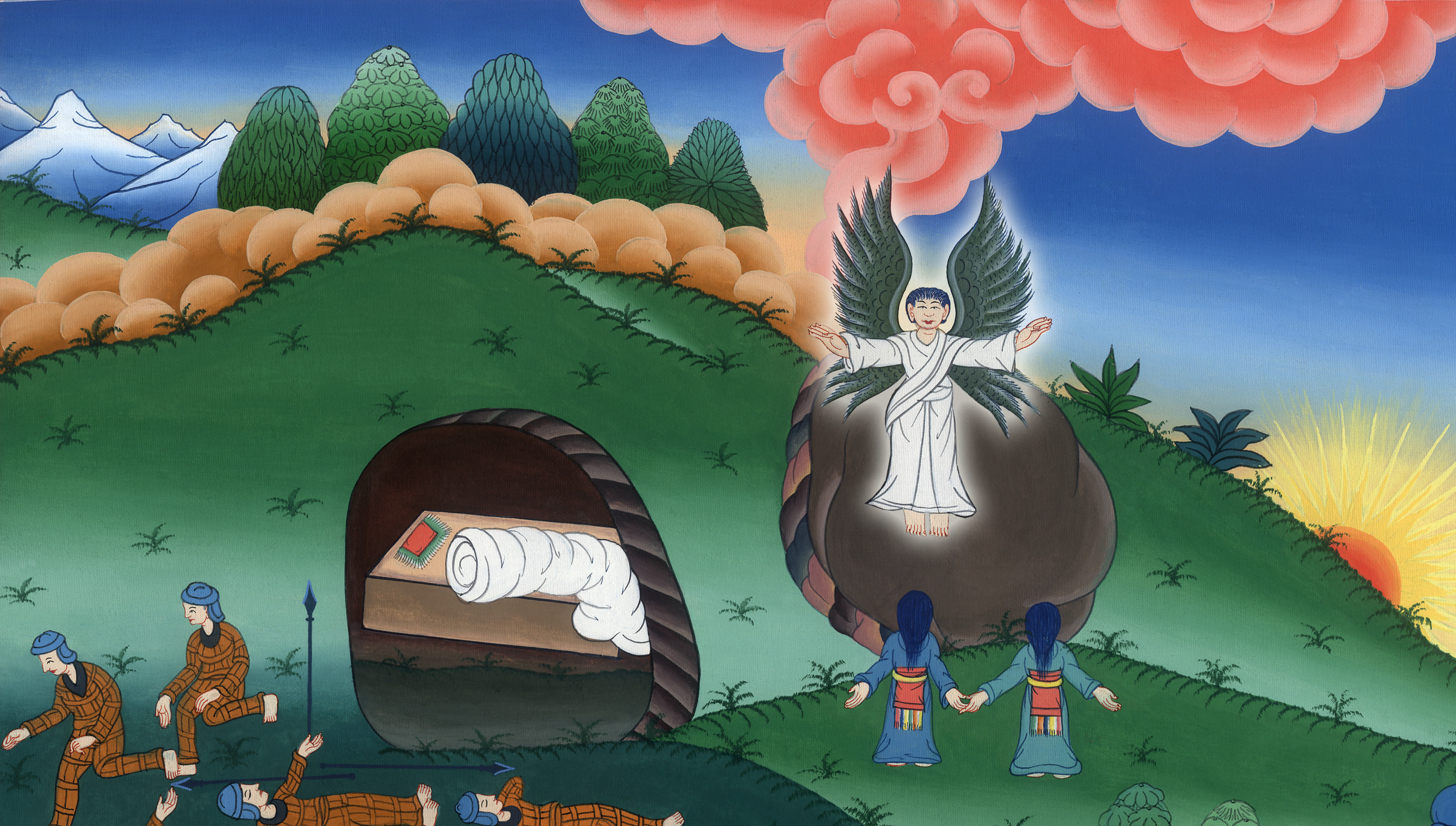 ལུ་ཀཱ 24:9